Optimist international  Foundation
Helping Optimist Help Kids
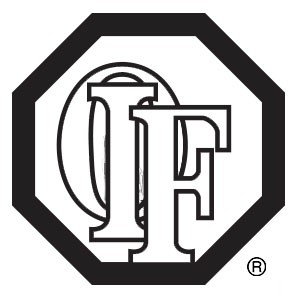 www.oifoundation.org
Debra Merrit
OIF Board Member
OIF President Elect

Kathy Forster  
GATEway DFR
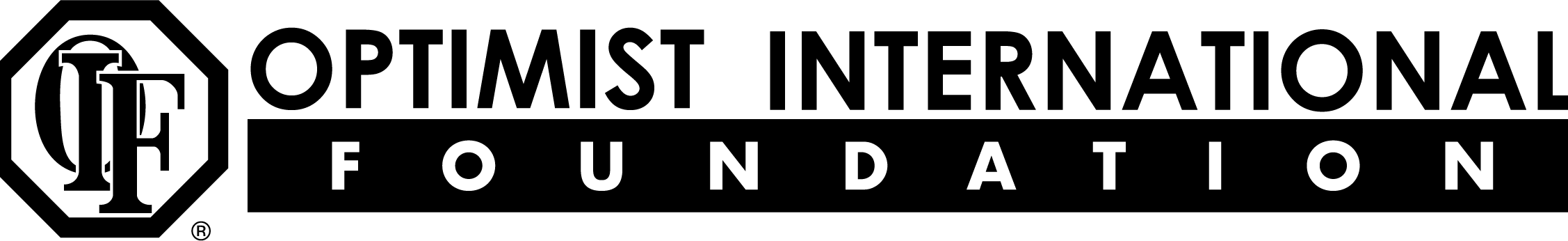 Club Grant Program
Important Dates
January 6, 2022  Applications available  at oifoundation.org
What is the  Club Grant Program?
Any Adult Club served by OIF is  eligible to apply for a grant for a NEW  project of the Club. The requested  amount can range between
$250 - $1,000.
March 16, 2022  Applications must have  been RECEIVED in the  St. Louis office. Do NOT  send to PO Box!
The Details:
The project must start and finish  between April 2022 and March  2023.
Grants to Clubs will be matching  grants, with Clubs expected to  show plans for matching the  money and reporting the results.
Grants are for one year only.  Club dues must be current.
Clubs might consider using the  Pass Through Program to obtain
May 11, 2022
Winner notified and
asked to identify  someone to receive
their Club Grant check  at Convention in
Reno, NV.
Contact the Foundation office  at 800.500.8130 or visit  oifoundation.org for more  information.
donations from local businesses  and Foundations.
Club Grants:	Info on OIF Website  Club Grant - $250 - $1,000 grant  for new projects.	Application  process open 1/6/22 through  3/15/22.
Childhood Health and Wellness  Matching Grant - $250 - $1,000  grant for projects related to the  four focus areas of; Healthy  Lifestyles, chronic illness, mental  health, disabilities.
Disaster Relief Grant - $1,000  grant for clubs to work in their  communities after a natural
disaster. Contact Cheryl Brenn at
OI for more info  (314) 371-6000 or (800) 500-8130
executiveoffice@optimist.org
Pass Through Grant program
Allows donors to receive  tax deduction benefits  while making donations  to your club
Easy Application Process
Quick turnaround of  funds back to your club
Club Campaign Fund
Great vehicle for clubs to  accumulate funds for  future charitable projects
3% simple interest  prorated over the year
Quarterly reporting
Easy withdrawals
Optimist International Foundation  Club Grant Program
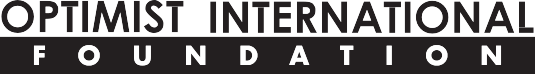 2022 Application
Oﬃce Use Only
Assigned Project Number:  Date Received in OIF Oﬃce:
Please Print or Type
Section I
Name of NEW Project:
Club Name	Club Number 	
Contact Person (Must be a Club Member) 	

Address
Phone Number  	
Email 	 Name of Club Found	on Representa ve (CFR)  	
CLUB DUES MUST BE PAID BY DATE OF APPLICATION

Please ﬁll out the following sections completely. Attach additional documentation if needed, maximum page limit of two (2) pages extra.
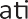 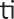 Section II
NEW Project Implementa   on Timeline: 	*
*Please put project date/ meline in complete MM/DD/YY format
(Note: Project must be completed between April 2022 and March 2023)
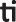 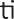 NEW Project Descrip on and why it is a charitable project (i.e., not for the beneﬁt of a pre-determined individual  family; not a scholarship award without compe	ve guidelines; not professional services).
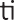 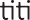 How does this project assist children and foster diversity?
Optimist International Foundation  Club Grant Program
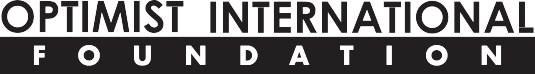 2022 Application
Oﬃce Use Only
Assigned Project Number:  Date Received in OIF Oﬃce:
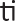 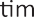 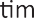 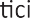 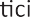 DEADLINE March 16, 2022
Optimist International Foundation  4494 Lindell Blvd. | St. Louis, MO 63108
800-500-8130 | FAX: 314-535-7436
E-mail: clubgrantapplication@oifoundation.org
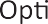 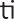 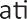 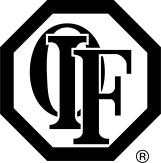 Club Grant Program Application Directions
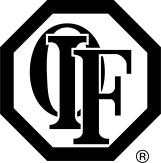 Club Grant Program Application Directions
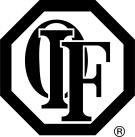 Matching Grant Programs Comparison Matrix
Optimist International Foundation
Childhood Health & Wellness Grant Program
2022 Application
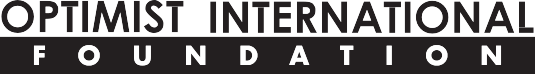 Oﬃce Use Only
Assigned Project Number:  Date Received in OIF Oﬃce:
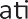 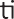 Optimist International Foundation
Childhood Health & Wellness Grant Program
2022 Application
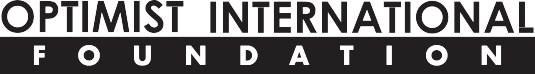 Oﬃce Use Only
Assigned Project Number:  Date Received in OIF Oﬃce:
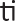 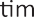 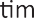 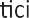 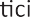 MUST meet one of these DEADLINE Dates:
January 28, 2022, April 29,2022 or August 26, 2022
Optimist International Foundation
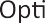 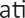 4494 Lindell Blvd. | St. Louis, MO 63108
800-500-8130 | FAX: 314-535-7436
E-mail: clubgrantapplication@oifoundation.org
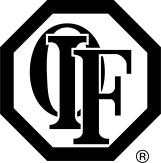 Childhood Health & Wellness Grant Program Application Directions
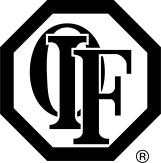 Childhood Health & Wellness Grant Program Application Directions
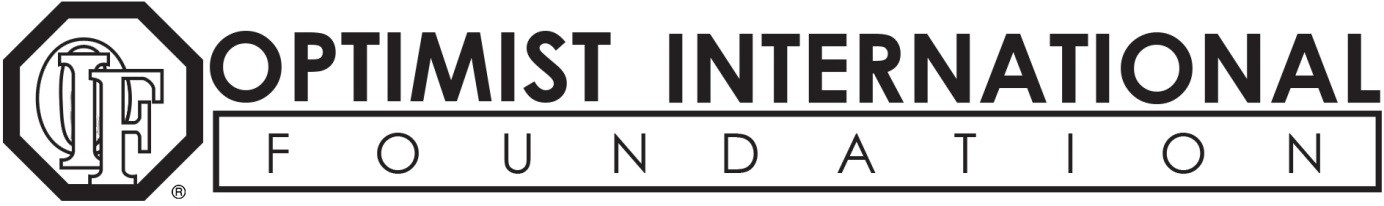 OPTIMIST INTERNATIONAL FOUNDATION
CLUB PASS THROUGH GRANT PROGRAM GUIDELINES

If your Optimist Club is seeking grant funds or contributions for funding of your charitable  community service projects or other charitable, literary or educational programs, you  may request the assistance of Optimist International Foundation (OIF) as a 501(c)(3)  charitable organization. This program is only available in the United States. Please follow  the guidelines below to qualify for the Club Pass Through Grant Program.
Complete the OIF Pass Through Grant Application and mail or fax to the Optimist  International Foundation.

If you are trying to secure a grant from a corporation or foundation that has their own  Grant Application Form, please complete any information pertaining the Club (but leave  the 501(c)(3) signature section blank) and forward that to OIF. We will complete the  information regarding the 501(c)(3) and attach any documents that may be necessary.  We will mail the completed form and documents to the corporation/foundation/grantor.

Checks received from corporations/foundations/grantors must be made payable to  “Optimist International Foundation.” OIF will deposit the check and issue a check to the  Club for the amount received after the check has cleared the OIF bank. Unless otherwise  directed, the check will be sent to the Club officer who signed the application form. A  tax receipt will be issued to the corporation/foundation/grantor in January of the  following year.

The Club must report to OIF a final accounting of all grant funds received, using the form  that will be mailed with the OIF check issued to the Club. OIF cannot proceed with any  further Club Pass Through Grants for the Club until a final report is received from the Club.

Please note:
The amount of funds qualifying for this program is $100 or more per Donor/grantor. OIF  cannot process Pass Through gifts that are property or real estate. (See “Is It a Charitable  Income Tax Contribution Deduction” for more information.)
Recognition Items are not applicable with Pass Through Grant funds.

Direct any questions to:
Optimist International Foundation • 4494 Lindell Boulevard • St. Louis, MO 63108  Phone: 800.500.8130 • Fax: 314.535.7436
info@oifoundation.org
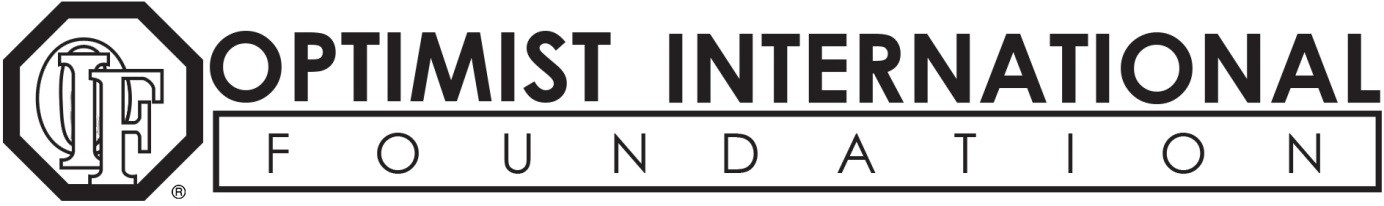 OPTIMIST INTERNATIONAL FOUNDATION
CLUB PASS THROUGH GRANT APPLICATION
(PLEASE TYPE OR PRINT ALL INFORMATION)
Name of Grantor (Corporation, Foundation, Business or Individual making gift)

Grantor Contact Name
Grantor Address  (	)
Daytime Phone Number
(	)
Daytime Fax Number
Anticipated Dollar Amount: $	($100 or more per Donor)

Our Club Plans to fund the following charitable program(s) not benefitting a specific family or  individual:
1.     	
2.     	
3.     	
4. 	 Our Optimist Club agrees and makes the commitment to use the funding it will obtain for the  charitable purposes specified in this application and submit to the Foundation a final  accounting of how the funds were used.
OIF cannot proceed with future grants unless a final accounting is submitted.

Completed by OIF Staff:
Signature of Club President  or Secretary-Treasurer
Staff Member Signature
Date
Title
Date
Staff Member Signature
Date
Optimist International Foundation Grant Training
https://oifoundation.org/club-resources.html
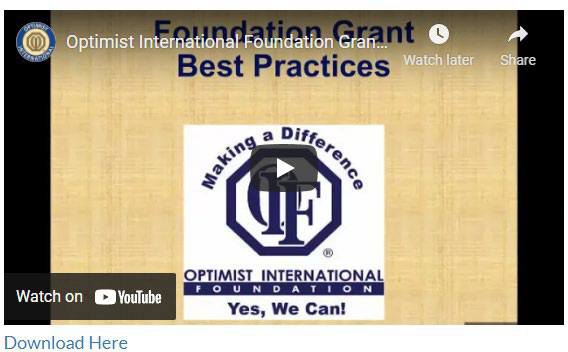 For Questions or additional  information:
info@oifoundation.org  800 500 8130 ext 203
https://oifoundation.org/club-  resources.html

Kathy Forster  GATEway DFR  256-371-0062
kforster428@gmail.com

www.gatewayoptimists.org